КНВ «Правила дорожного движения»
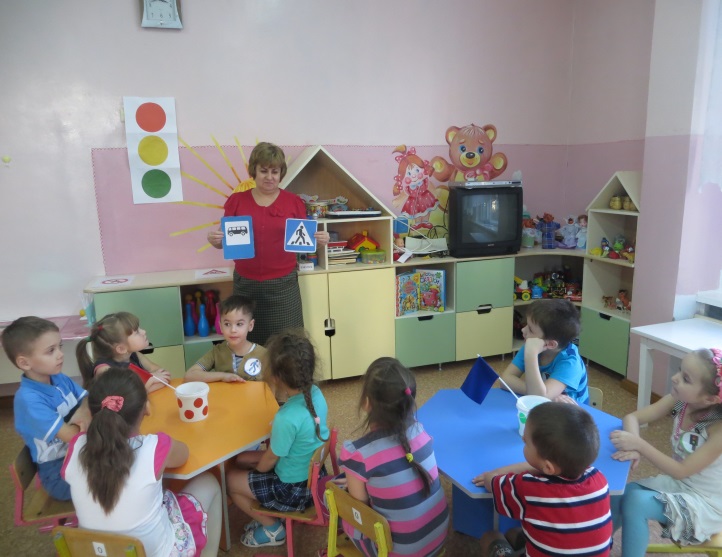 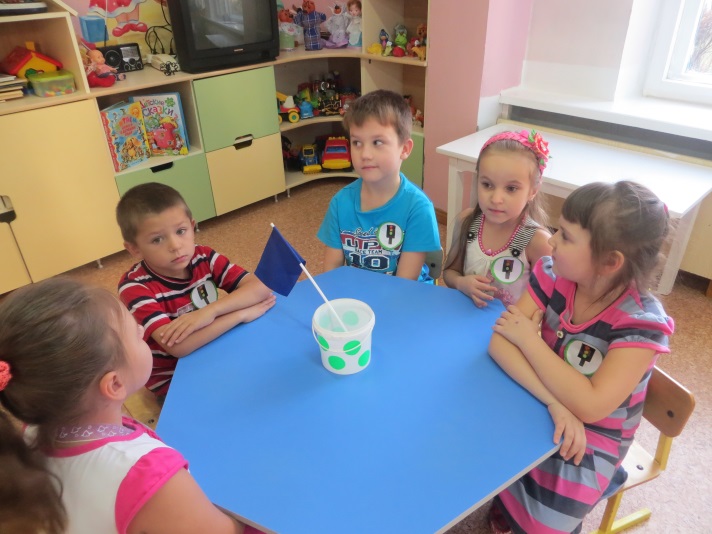 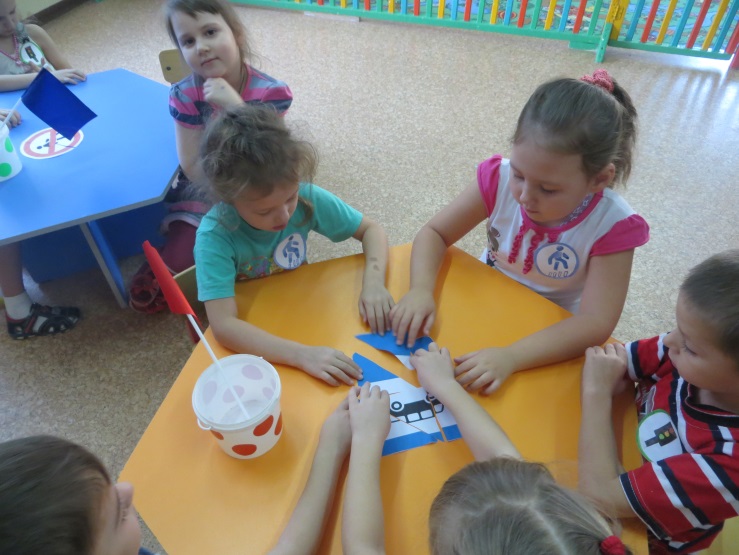 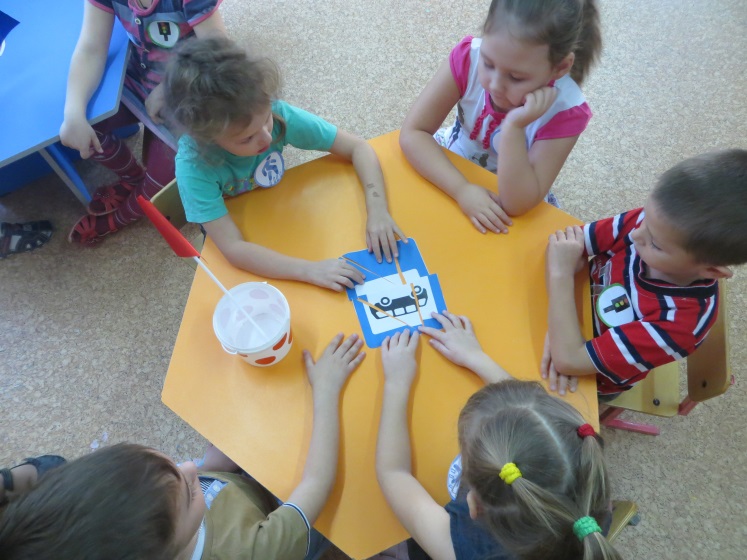 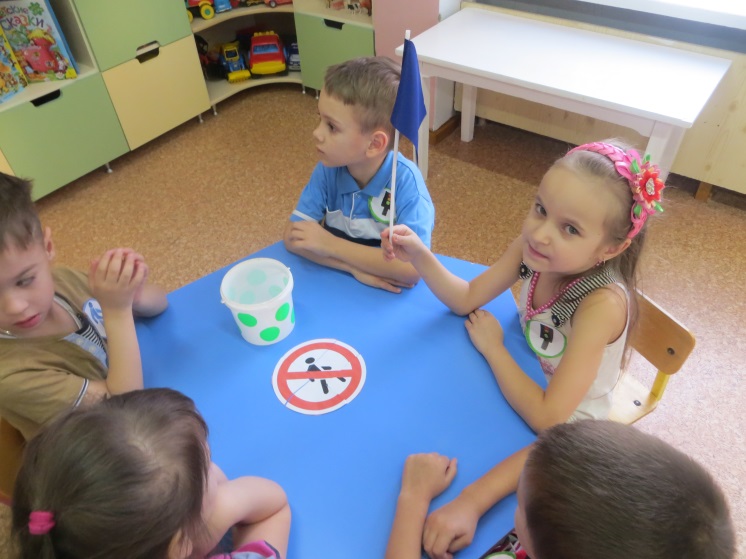 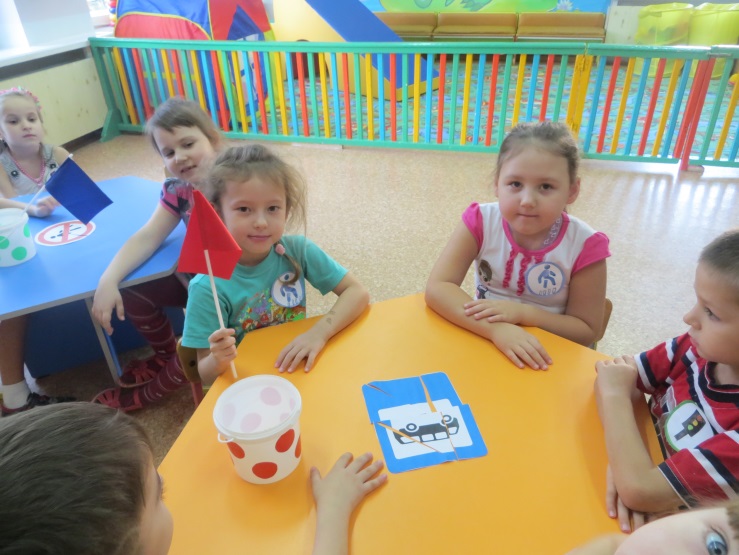